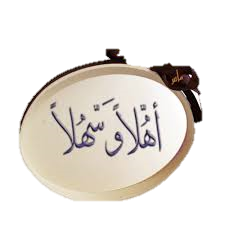 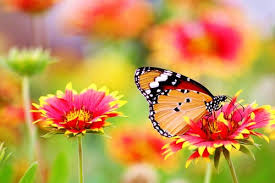 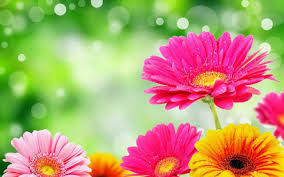 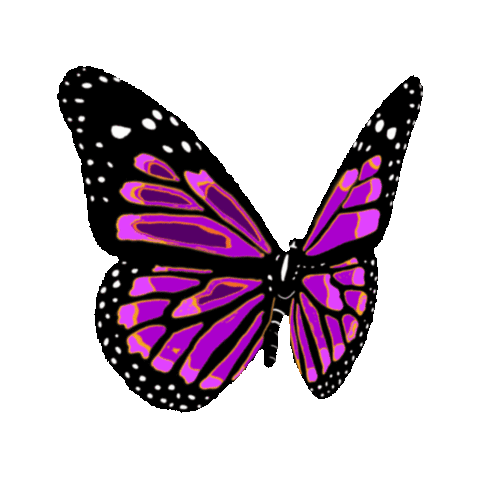 Abdul Alim, Lecturer (Arabic), Patari Fazil Madrasha, Sapahar, Naogaon, 01749944418
التعريف
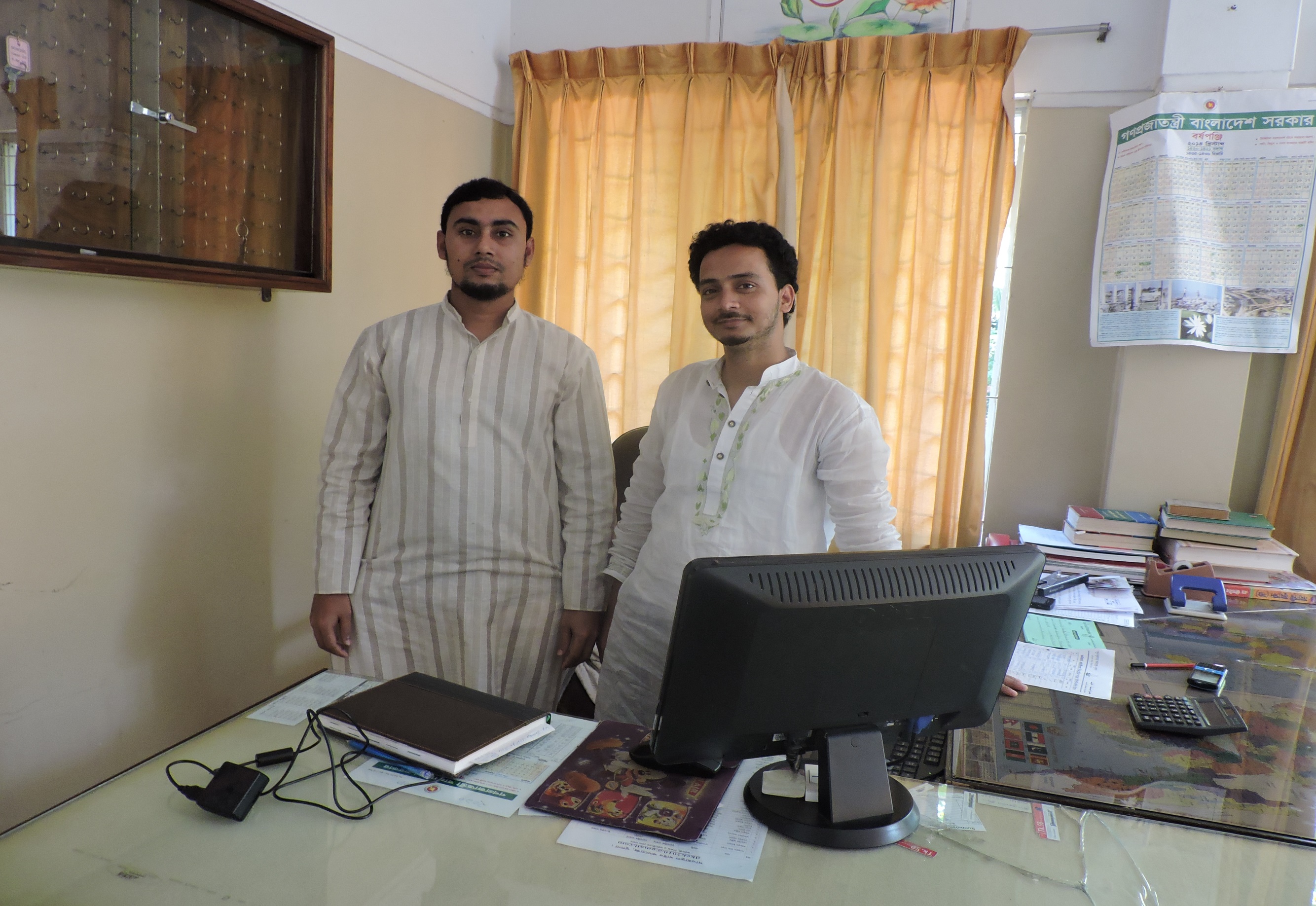 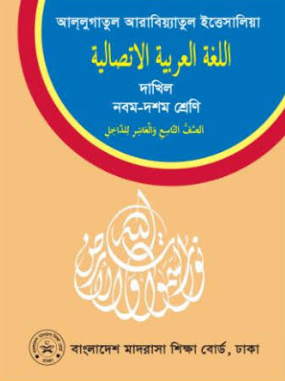 الصف : التاسع من الداخل
عبد العليم بن شمس الحق
المادة : اللغة العربية الاتصالية
محاضر اللغة العربية
الوحدة : الثانية
فتاري فاضل مدرسة، سفاهر، نوغاؤن
الدرس : الأول
رقم الجوال : 01749-94 44 18
الوقت : 40  دقيقة
العنوان الالكتروني :
infoabdulalim@gmail.com
التاريخ : 16/05/2020م
Abdul Alim, Lecturer (Arabic), Patari Fazil Madrasha, Sapahar, Naogaon, 01749944418
فهمتم نحن اليوم نتحدث عن عمر بن الخطاب وعبقريته وخدماته للإسلام
ماذا فهمتم بعد قراءة اللوحات التالية  ؟
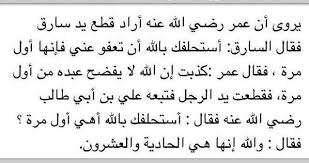 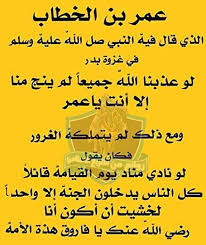 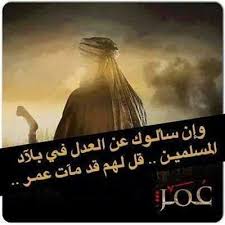 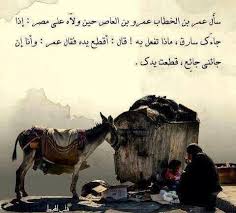 Abdul Alim, Lecturer (Arabic), Patari Fazil Madrasha, Sapahar, Naogaon, 01749944418
ماذا ترون في الصور التالية ؟
ترون الكاتب العلامة محمود عباس العقاد الذي كتب درسنا اليوم
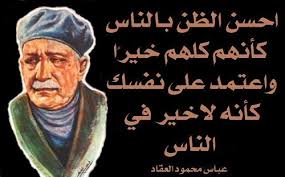 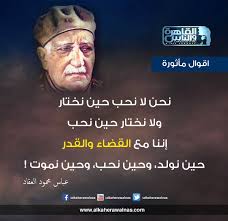 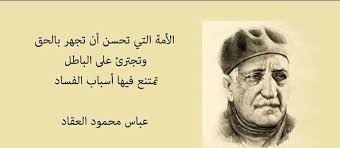 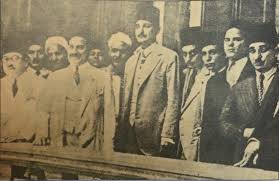 Abdul Alim, Lecturer (Arabic), Patari Fazil Madrasha, Sapahar, Naogaon, 01749944418
إعلان درس اليوم
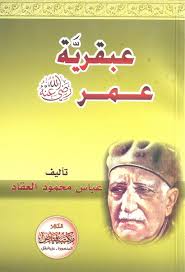 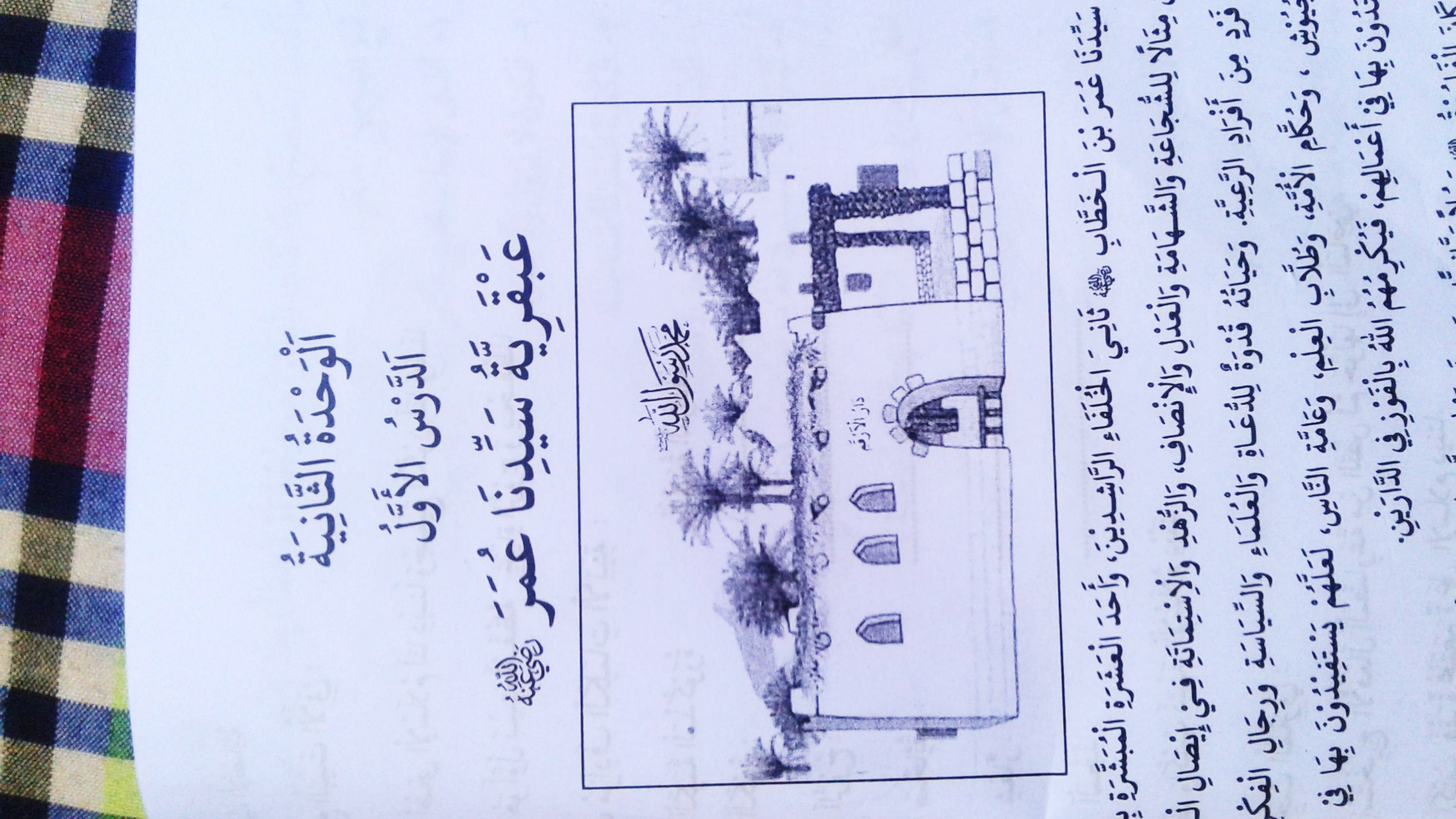 Abdul Alim, Lecturer (Arabic), Patari Fazil Madrasha, Sapahar, Naogaon, 01749944418
النتائج من الدرس
الطلاب بعد نهاية هذا الدرس...
-1يبين عن حياة الكاتب محمود عباس العقاد؛
-2يستطيع قراءة العبارات على النطق الصحيح بالترجمة؛
-3يتعلم معاني الكلمات الجديدة مع تكوين الجمل المفيدة؛
Abdul Alim, Lecturer (Arabic), Patari Fazil Madrasha, Sapahar, Naogaon, 01749944418
-4يستطيع تصحيح العبارات واملاء الفراغات والمفرد والجمع.
التعريف بالكاتب
من في الصورة قل بعد التفكر
كاتب، مؤرخ، كاتب صحفي، شاعر، ناقد عربي، ومدرس
مؤلفاته:
ومن أشهر مؤلفاته: ديوان العقاد- العبقريات- الشيوعية والإنسانية- أبو نواس- جحا الضاحك المضحك وغيرها.
الولادة: 
ولد عباس محمود العقاد في 28 حزيران 1889م، في مدينة أسوان بصعيد مصر، وكان أبوه يعمل موظفاً بسيطاً في إدارة المحفوظات، ولكنه استطاع مع ذلك أن يدبِّر شؤون أسرته لما عُرف به من التدبير والنظام.
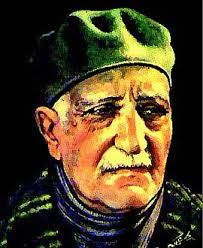 الحركة الأدبية:
مدرسة الديوان.
أعمال بارزة:
عبقريات العقاد الإسلامية.
الاسم الأدبي:
عملاق الفكر العربي
Abdul Alim, Lecturer (Arabic), Patari Fazil Madrasha, Sapahar, Naogaon, 01749944418
العمل بالسياسة:
بدأ السياسة بعد الصحافة إلى 1930م
اللغة:
اللغة العربية.
هو محمود عباس العقاد
التعريف بالكاتب
تأثر بـ:
توماس كارليل، محمد عبده، سعد زغلول.
أثر في :
سيد قطب، نجيب محفوظ، أنيس منصور.
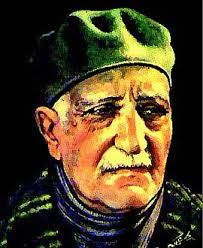 التيار:
مدرسة الديوان.
التهم:
العيب في الذات الملكية  سنة 1930م
مواطنة:
الدولة العثمانية، والسلطة المصرية والمملكة المصرية وجمهورية مصر والجمهورية العربية المتحدة .
الجوائز:
جائزة الدولة التقديرية  سنة 1959م
Abdul Alim, Lecturer (Arabic), Patari Fazil Madrasha, Sapahar, Naogaon, 01749944418
محمود عباس
 العقاد
الإقامة:
السودان 1945-1943م
الوفاة:
12 مارس 1964م بالقاهرة.
العمل الوحدي
الوقت
اكتب حياة الكاتب المشــهور محمود عباس العقاد  رحمه الله تعالى
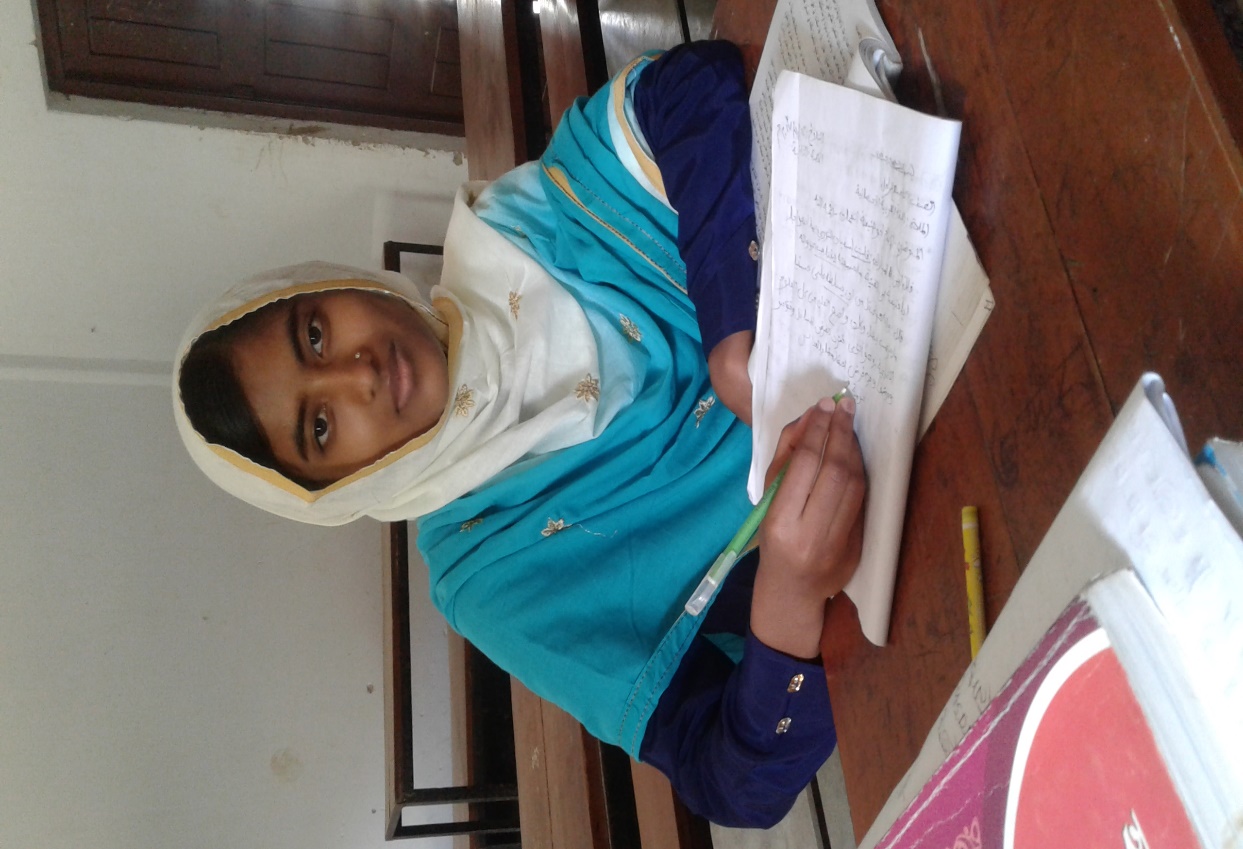 سبع دقائق
Abdul Alim, Lecturer (Arabic), Patari Fazil Madrasha, Sapahar, Naogaon, 01749944418
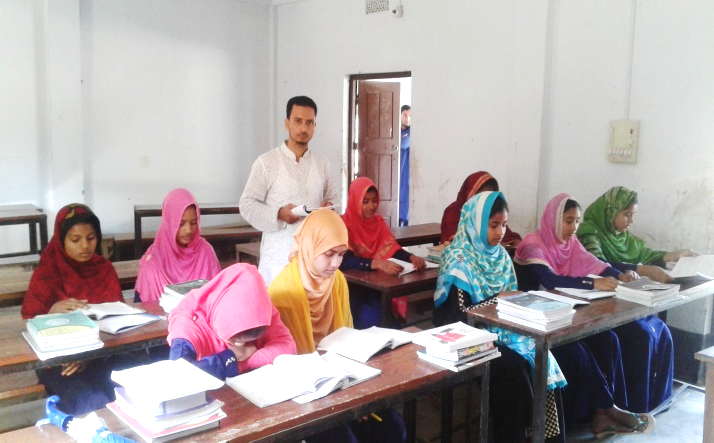 الدرس المثالي
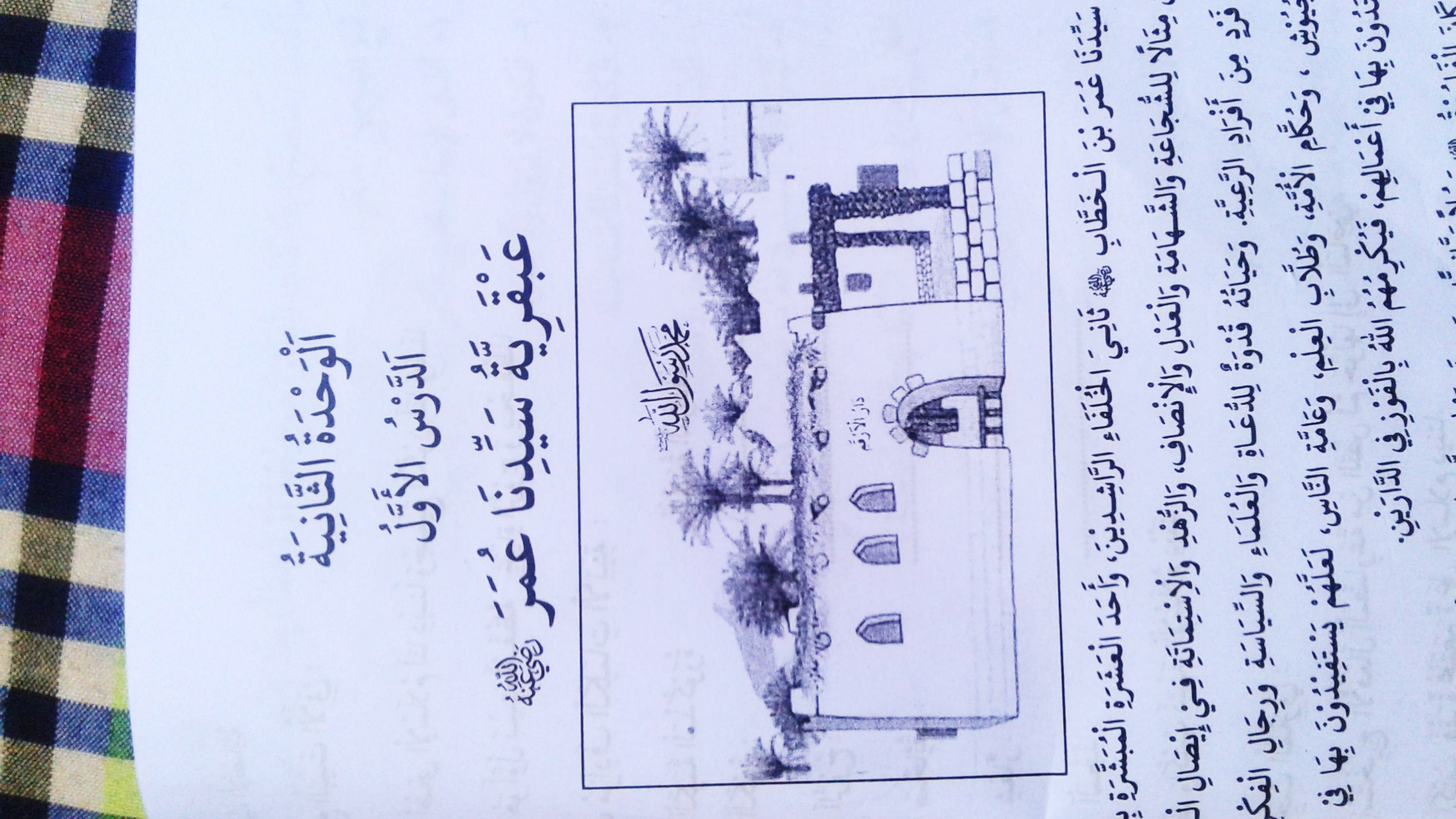 Abdul Alim, Lecturer (Arabic), Patari Fazil Madrasha, Sapahar, Naogaon, 01749944418
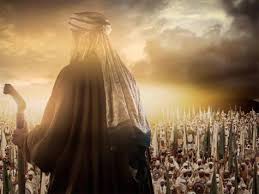 إن سيدنا عمربن الخطاب رضي الله عنه ثاني الخلفاء الراشدينن، وأحد العشرة المبشرة بالجنة، كان مثالاً للشجاعة والشهامة والعدل والإنصاف، والزهد والاستماتة في إيصال الخير إلى كل فرد من أفراد الرعية...
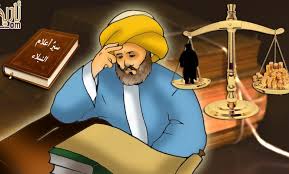 وحياته قدوة للدعاة والعلماء والسياسة ورجال الفكر، وقادة الجيوش، وحكام الأمة، وطلاب العلم، وعامة الناس، لعلهم يستفيدون بها في حياتهم، ويقتدون بها في أعمالهم، فيكرمهم الله بالفوز في الدارين...
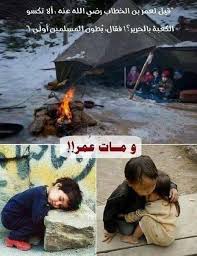 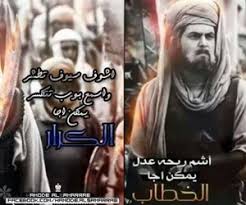 Abdul Alim, Lecturer (Arabic), Patari Fazil Madrasha, Sapahar, Naogaon, 01749944418
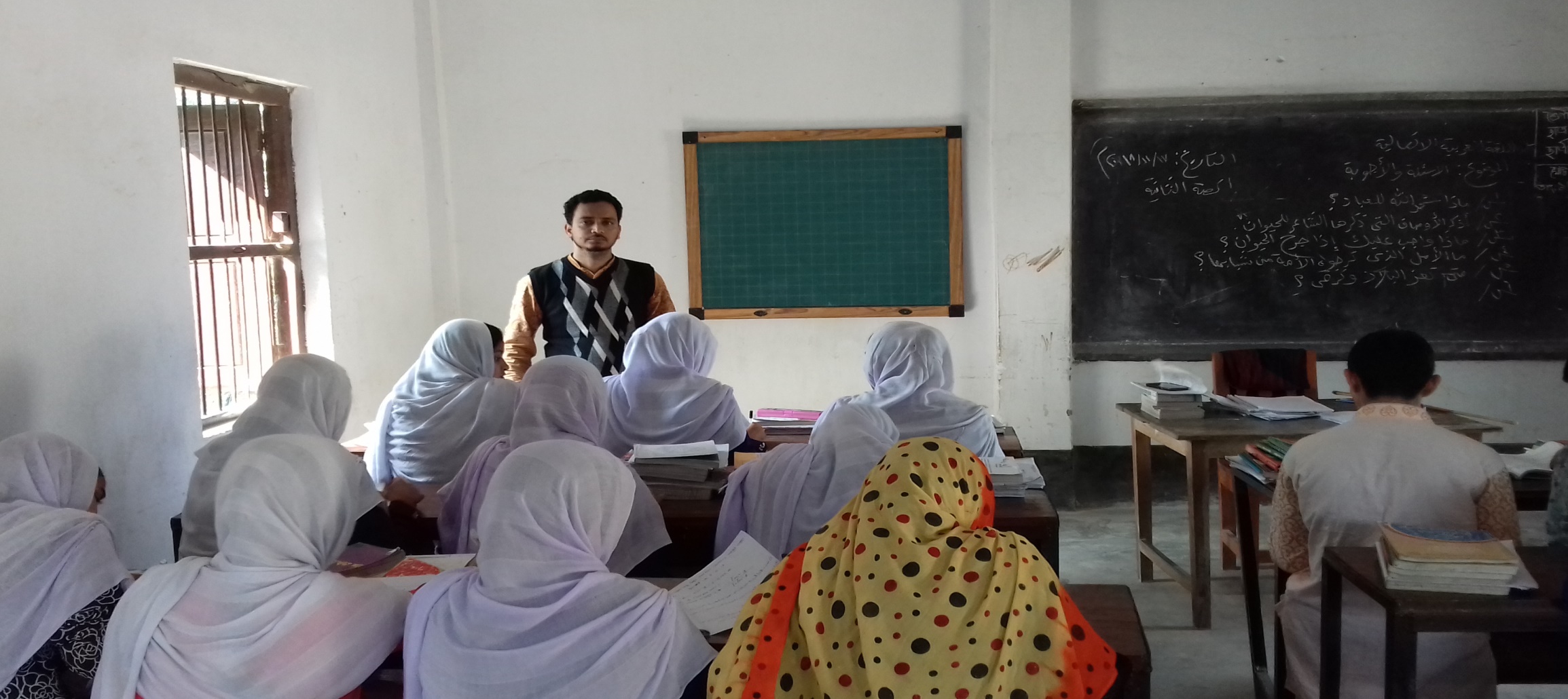 القراءة الصوتية
Abdul Alim, Lecturer (Arabic), Patari Fazil Madrasha, Sapahar, Naogaon, 01749944418
هلموا نتعلم الآن معاني الكلمات الصعبة مع تكوين الجمل في الدرس
الراشدين
الشهامة
الشجاعة
المبشرة
المهتدين
الفراسة
البطالة
المخبر بحصول الجنة
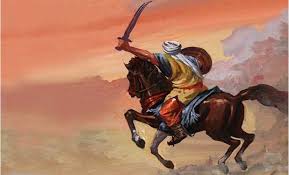 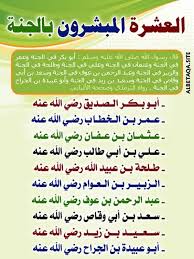 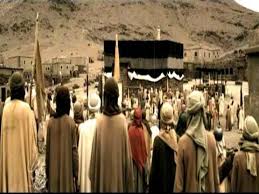 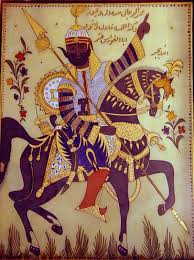 اللهم اجعلنا من الراشدين
الشهامة من أوصاف الرجولة
تم استقلال بلادنا برحمة ربنا وشجاة جيوشنا
زبير بن العوام أحد العشرة المبشرة بالجنة
Abdul Alim, Lecturer (Arabic), Patari Fazil Madrasha, Sapahar, Naogaon, 01749944418
هلموا نتعلم الآن معاني الكلمات الصعبة مع تكوين الجمل في الدرس
الاستماتة
طرق
صدقوا
يستفيدون
مقاربة الموت
قرع
نفذوا/ وفوا
ينتفعون
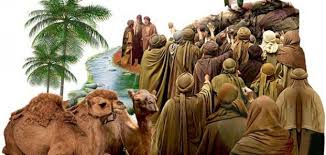 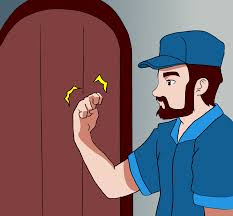 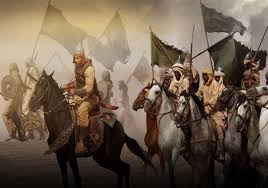 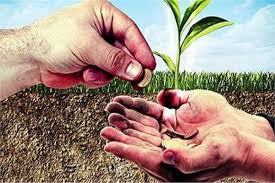 جاهد المسلمون لنصرة دين الله حتى الاستماتة
طرق عبد الله الباب للدخول في البيت
الأنصار صدقوا أقوال الرسول للمهاجرين
الفقراء يستفيدون من أموال الأغنياء
Abdul Alim, Lecturer (Arabic), Patari Fazil Madrasha, Sapahar, Naogaon, 01749944418
العمل في أزواج
اكتب معاني الكلمات الأتية ثم اجعلها في جملة مفيدة:
الشجاعة، الشهامة، المبشرة ، الراشدون، الاستماتة.
الوقت
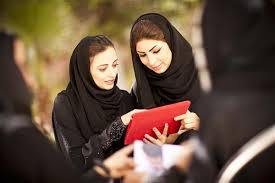 خمس دقائق
Abdul Alim, Lecturer (Arabic), Patari Fazil Madrasha, Sapahar, Naogaon, 01749944418
املأ الفراغات في الجملة بكلمة مناسبة من عندك
ثاني
1. كان عمر الفاروق .... الخلفاء الراشدين
2. كانت حياة .... قدوة للدعاة والعلماء
عمر الفاروق
3. إن المسلمين .... من حياة عمر الفاروق
يستفيدون
لا يخشى
4. إنه كان .... أحدأً إلا الله
5. كان عمر .... الشجاعة والشهامة والعدل
مثال
6. لقد كان الفاروق  رجلاً .... بحق
ربانياً
Abdul Alim, Lecturer (Arabic), Patari Fazil Madrasha, Sapahar, Naogaon, 01749944418
المبشرة
7. هو أحد العشرة .... بالجنة
كتابة الصحيح  أو الخطأ مع تصحيح الخطأ في النص
خطأ   (   )
1. إن عمر بن الخطاب ثالث الخلفاء الراشدين.
والصحيح: إن عمر ثاني الخلفاء الراشدين.
صحيح (  )
2. كانت حياة عمر بن الخطاب قدوة للدعاة والعلماء.
كانت حياة عمر بن الخطاب قدوة للدعاة والعلماء.
خطأ   (   )
3. كان عمر بن الخطاب يخشى الناس.
والصحيح: كان عمر لا يخشى إلا الله.
صحيح (  )
4. لقد كان عمر بن الخطاب رجلاً ربانياً بحق.
لقد كان عمر بن الخطاب رجلاً ربانياً بحق.
خطأ   (   )
Abdul Alim, Lecturer (Arabic), Patari Fazil Madrasha, Sapahar, Naogaon, 01749944418
5. كان الجبانة دائماً على لسانه وقلبه.
والصحيح: كان الحق دائماً على لسانه وقلبه.
تحويل الكلمات التالية من المفرد إلى الجمع من النص
الخليفة
راشد
السياسي
العالم
الخلفاء
راشدون
السياسيون
العلماء
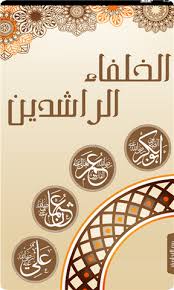 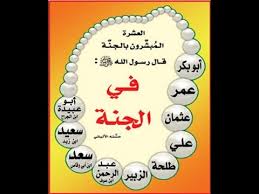 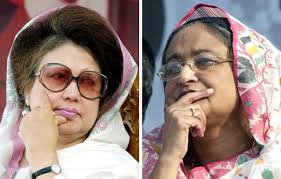 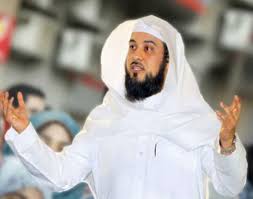 Abdul Alim, Lecturer (Arabic), Patari Fazil Madrasha, Sapahar, Naogaon, 01749944418
العمل الجماعي
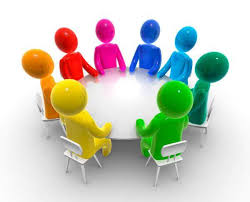 الوقت
ست دقائق
Abdul Alim, Lecturer (Arabic), Patari Fazil Madrasha, Sapahar, Naogaon, 01749944418
رابع
ثاني
ثالث
إن عمر بن الخطاب .... الخلفاء الراشدين
كان عمر بن الخطاب يخشى الله تعالى
خطأ
صحيح
كلاهما صحيح
كان الجبانة دائماً على لسانه وقلبه
كلاهما صحيح
صحيح
خطأ
السبعة
الثمانية
العشرة
هو أحد التسعة المبشرة بالجنة
الخليف
الخليفة
الخلاف
الخلفاء كلمة جمعة ومفردها
Abdul Alim, Lecturer (Arabic), Patari Fazil Madrasha, Sapahar, Naogaon, 01749944418
العالية
العلماء
العالمي
العالم كلمة مفردة جمعها
5
Abdul Alim, Lecturer (Arabic), Patari Fazil Madrasha, Sapahar, Naogaon, 01749944418
التقييم
1. في أي سنة ولد وتوفي الكاتب العلام محمود عباس العقاد ؟
2. اذكر اثنين من مؤلفاته مع ذكر جائزته الدولية .
3. ما هو الاسم الأدبي وما هي الأعمال البارزة له ؟
4. من هو الخليفة الثاني للإسلام والمسلمين ؟
5. اذكر ثلاثة أوصاف حميدة لعمر بن الخطاب رضي الله عنه .
6. لمن الحياة قدوة للدعاة والعلماء والسياسة ورجال الفكر وغيرهم.
Abdul Alim, Lecturer (Arabic), Patari Fazil Madrasha, Sapahar, Naogaon, 01749944418
الواجب المنزلي
اكتب فقرة باللغة العربية لا تقل عن سبعة أشطر 
عن عبقرية عمر بن الخطاب رضي الله عنه
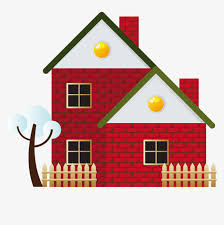 Abdul Alim, Lecturer (Arabic), Patari Fazil Madrasha, Sapahar, Naogaon, 01749944418
إلـى اللقـــاء مع الشكر الجزيل
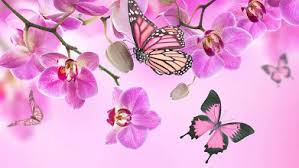 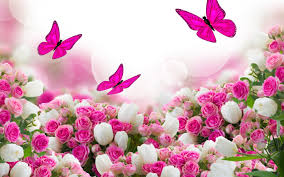 Abdul Alim, Lecturer (Arabic), Patari Fazil Madrasha, Sapahar, Naogaon, 01749944418